The Way
John 14:6
1	“Let not your hearts be troubled. Believe in God; believe also in me.
2 	In my Father's house are many rooms. If it were not so, would I have told you that I go to prepare a place for you?
3 	And if I go and prepare a place for you, I will come again and will take you to myself, that where I am you may be also.
4 	And you know the way 	to where I am going.”
5 	Thomas said to him, “Lord, we do not know where you are going. How can we know the way?”
6 	Jesus said to him, “I am the way, and the truth, and the life. No one comes to the Father except through me.
[Speaker Notes: Cf. Phil. 1:21: “For to me to live is Christ, and to die is gain.”]
7 	If you had known me, you would have known my Father also. From now on you do know him and have seen him.”
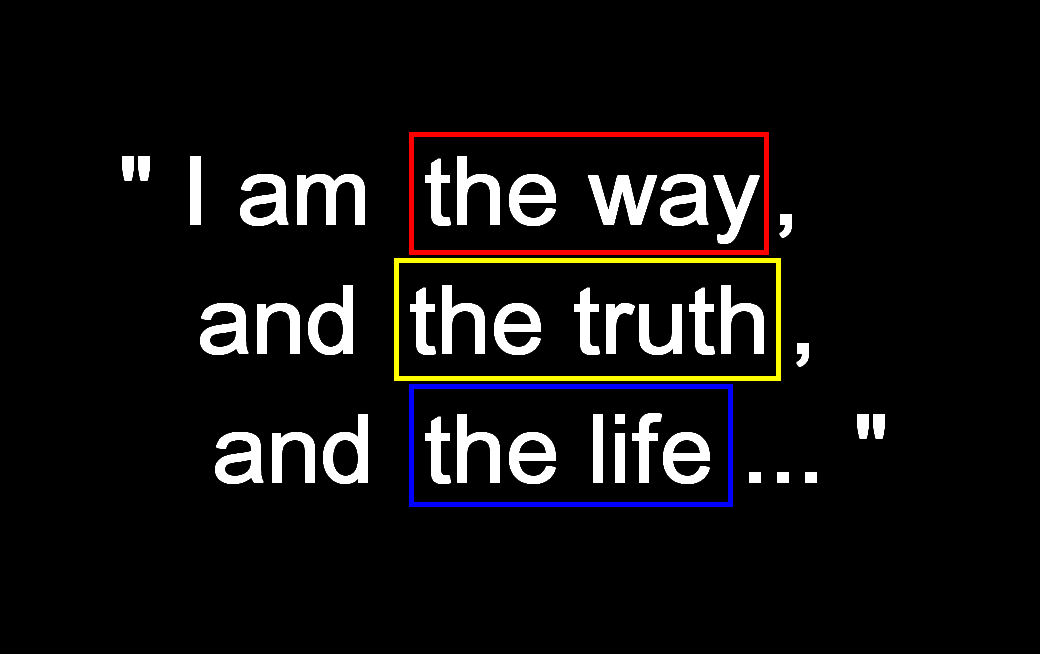 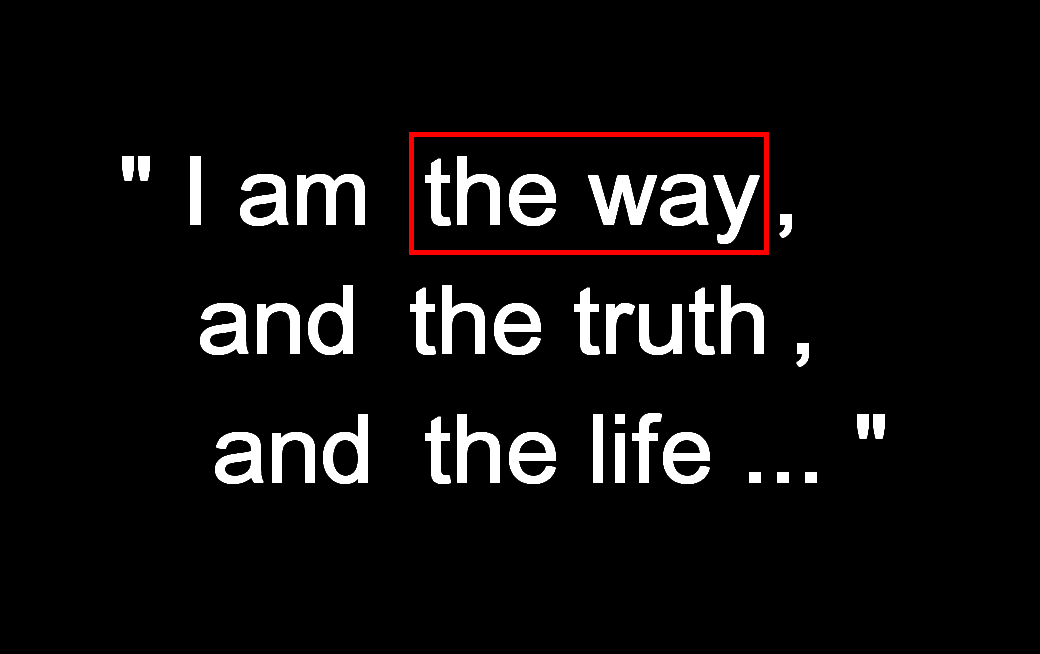 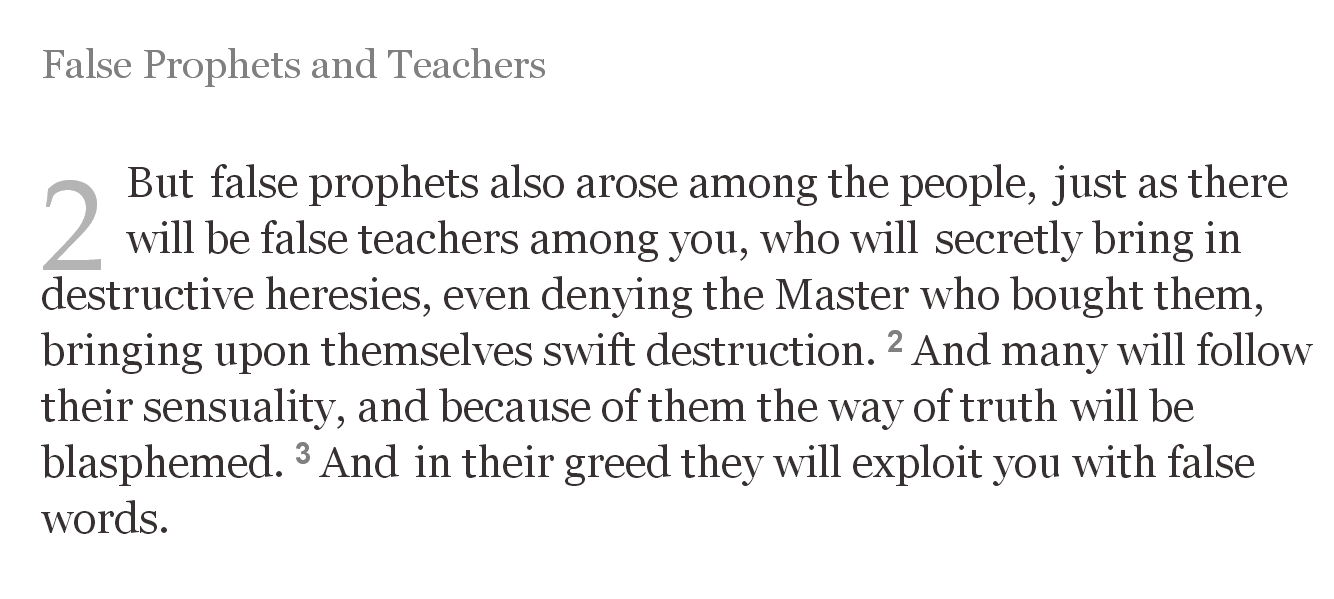 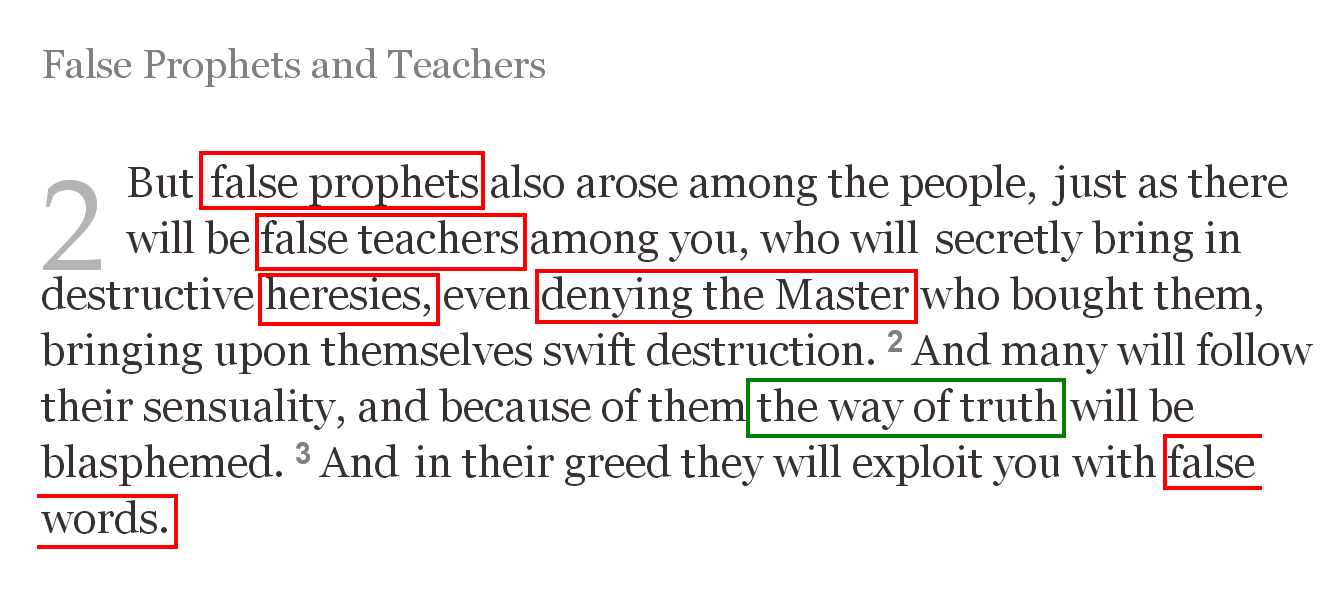 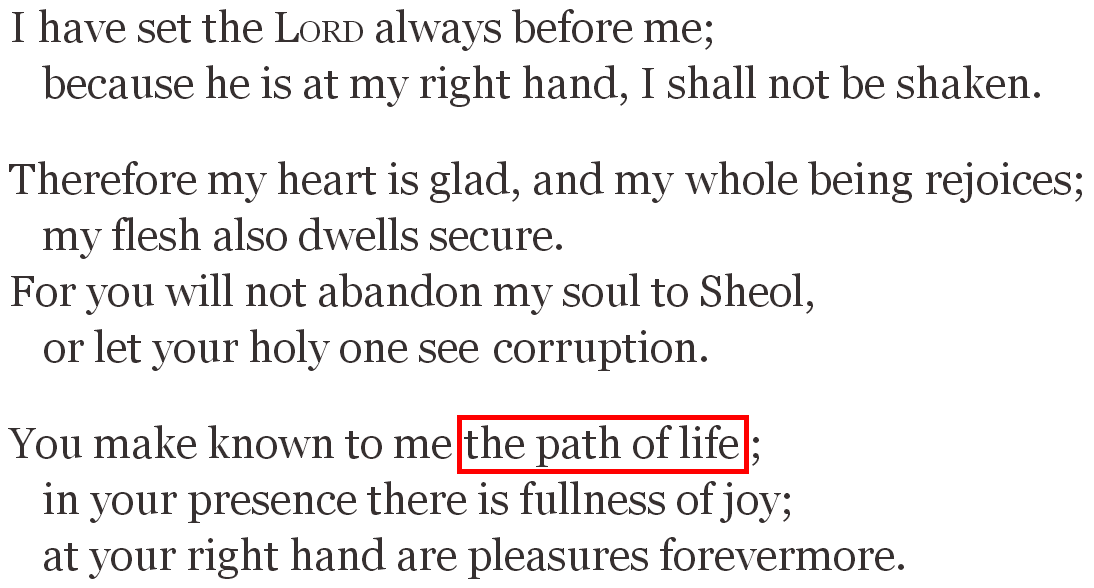 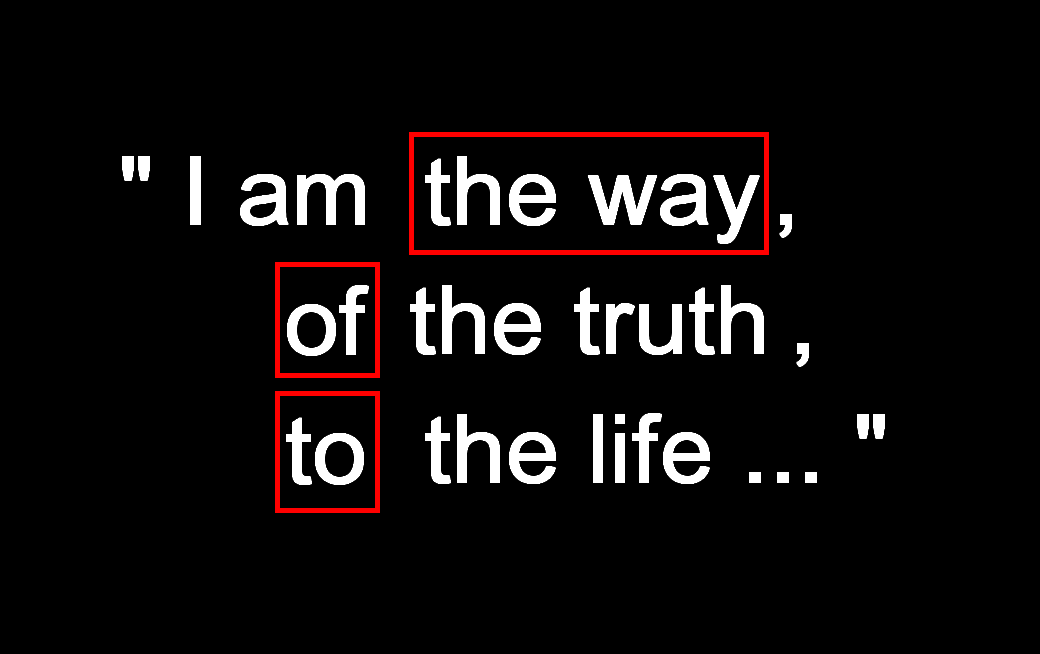 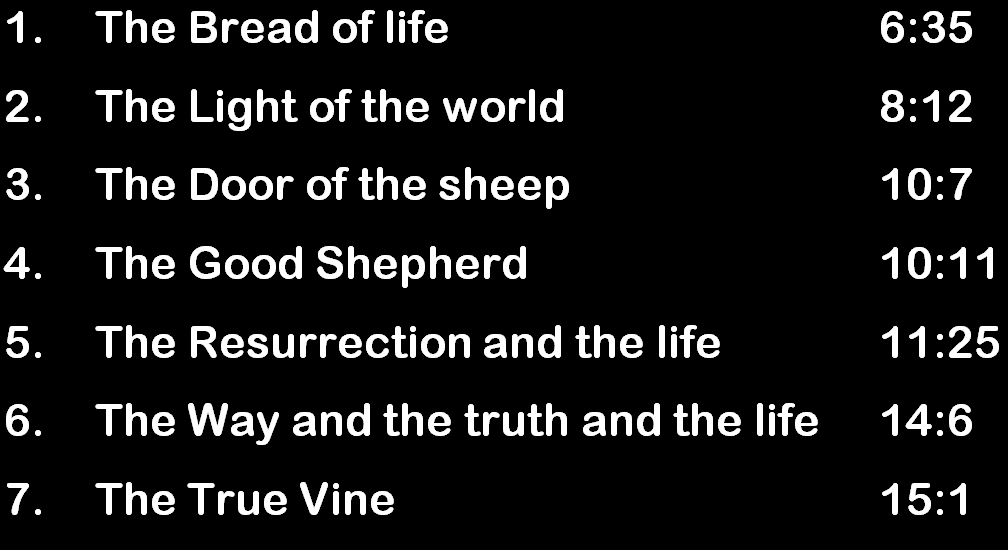 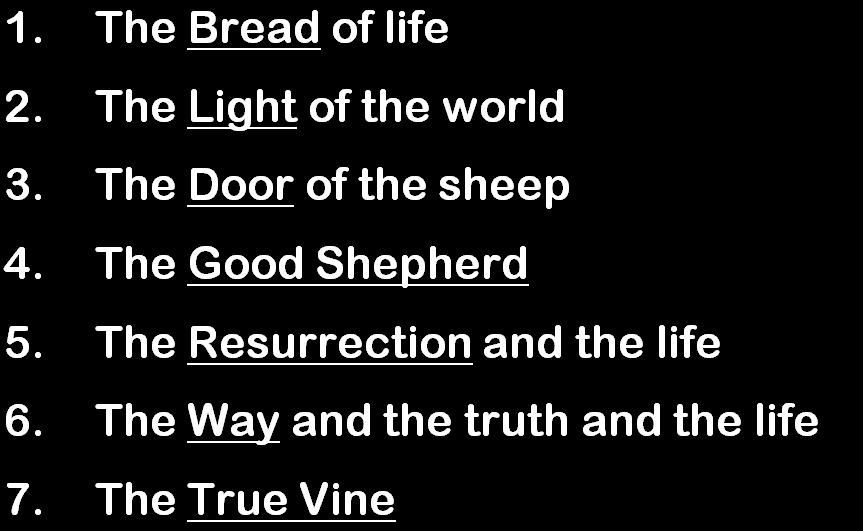 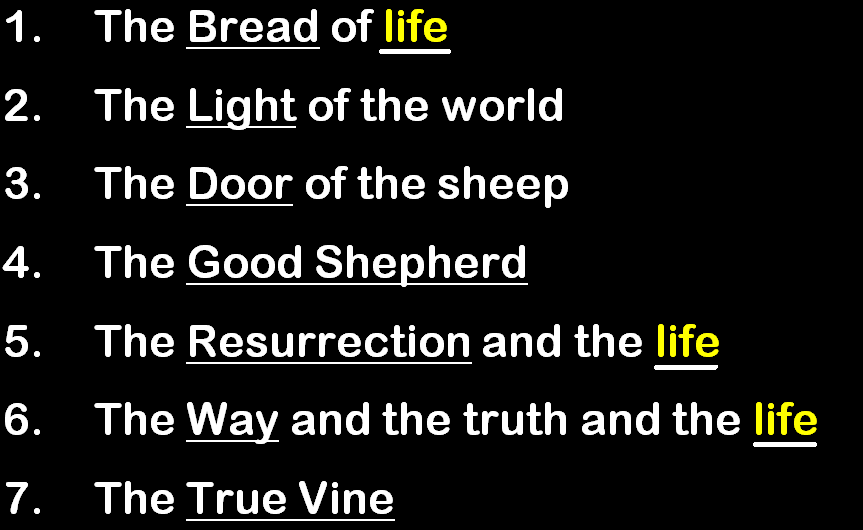 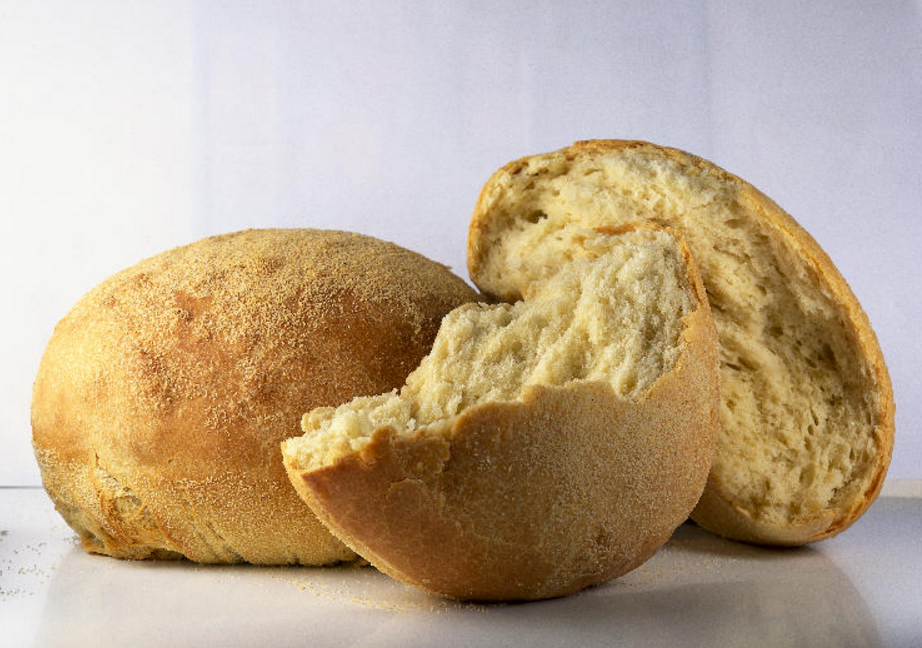 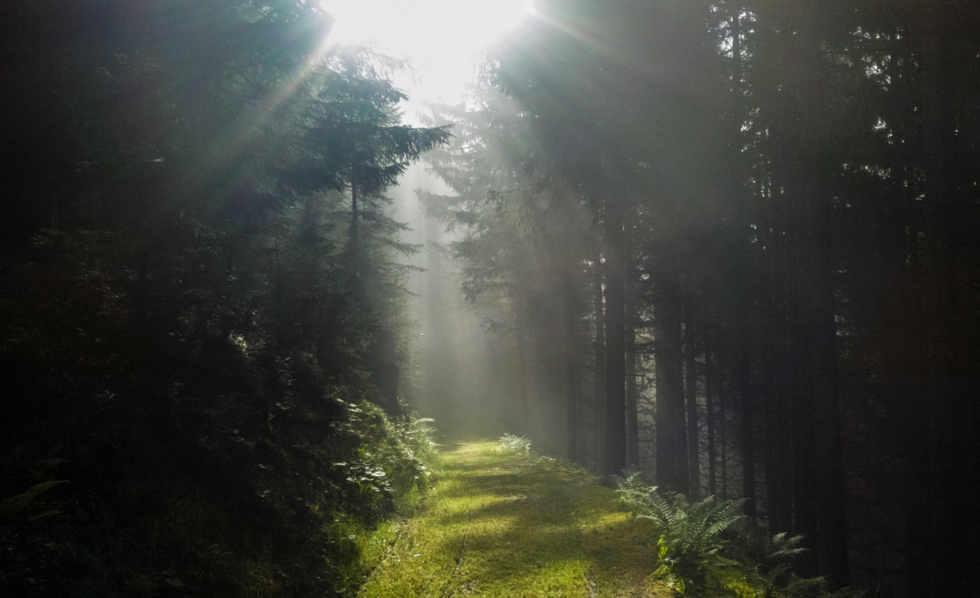 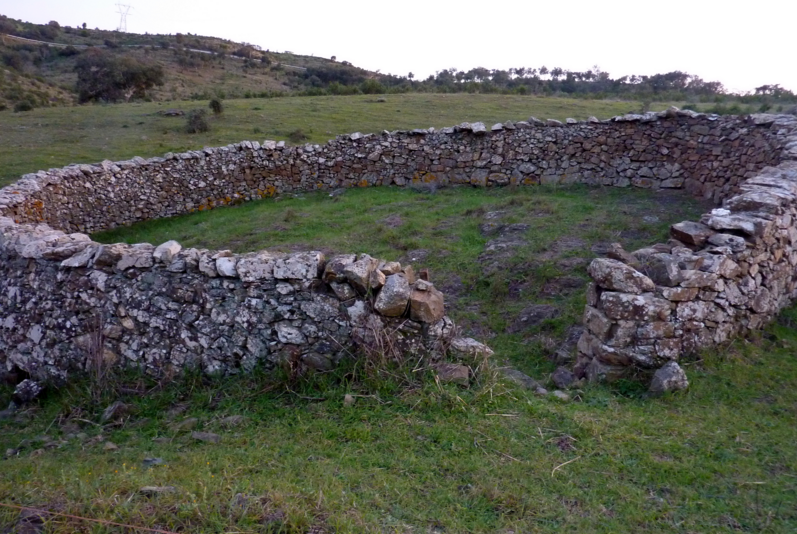 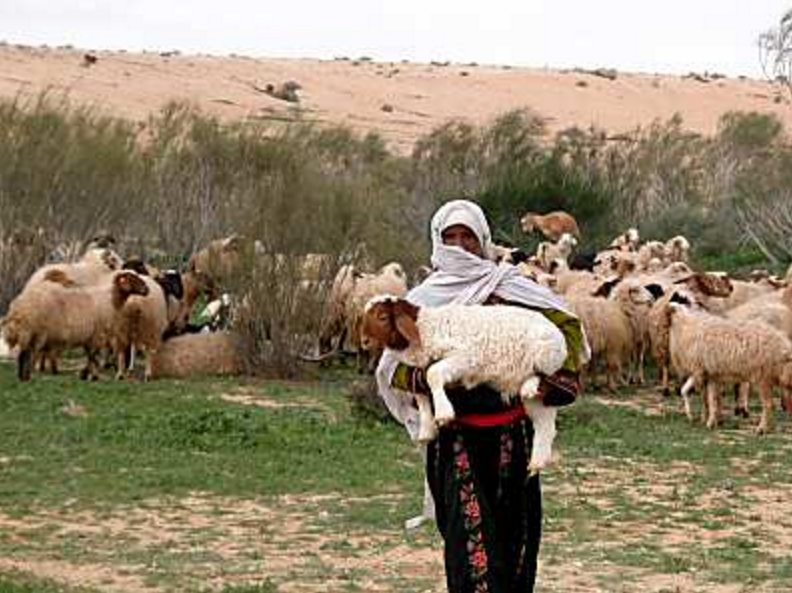 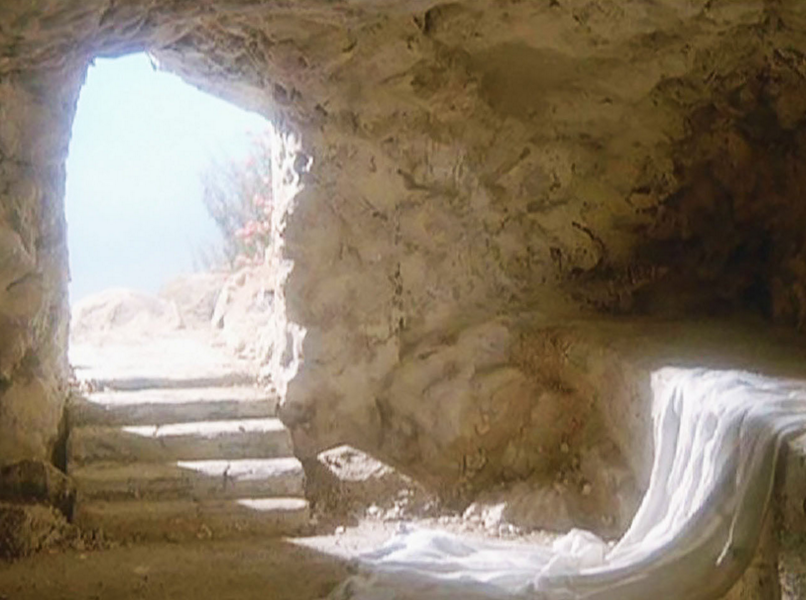 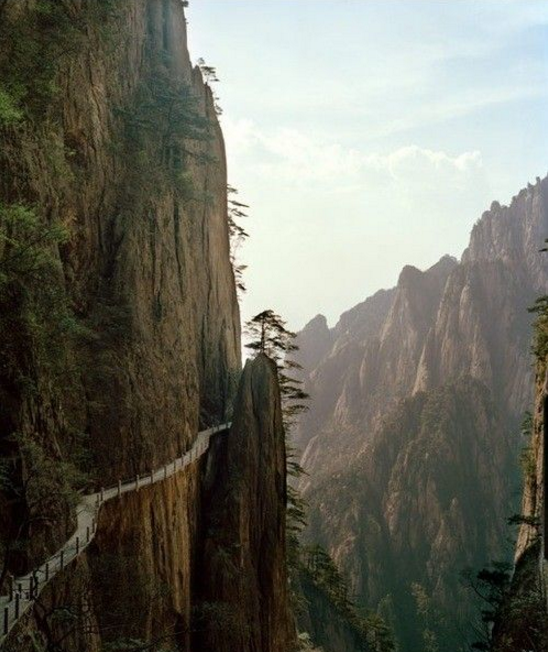 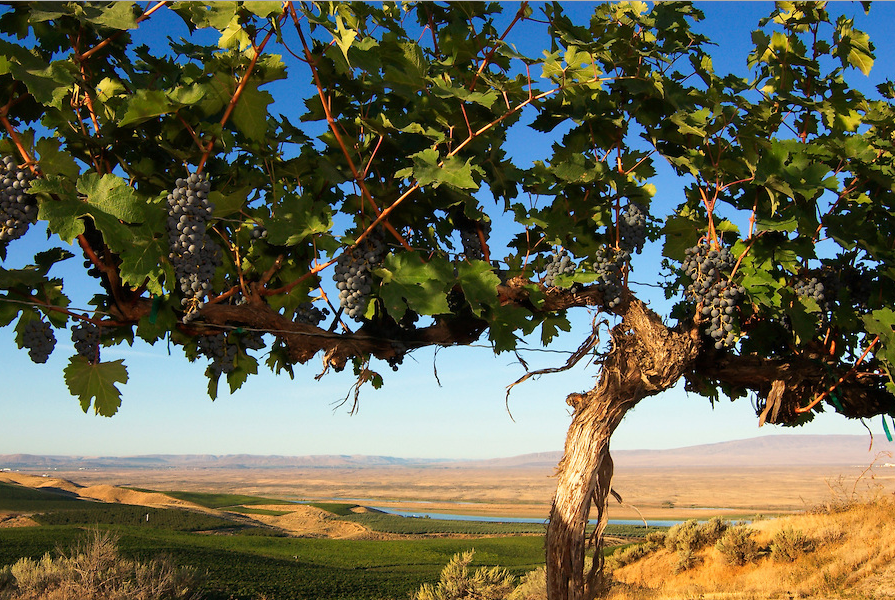 “I am the genuine way to life.
	No one comes to the Father 
	except through me. 
	If you had known me, 
	you would have known my Father also. 
	From now on you do know him 
	and have seen him.”